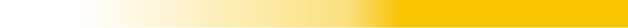 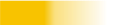 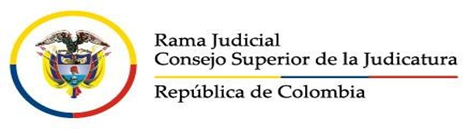 Consejo Seccional de la Judicatura 
de Bogotá
JUECES DE PAZ
 Y 
LOS ACUERDOS DEL CONSEJO SUPERIOR DE LA JUDICATUTA
FABIÁN VILLALBA MAYORGA
PROFESIONAL – CONSEJO SECCIONAL DE LA JUDICATURA DE BOGOTÁ
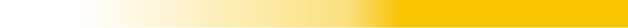 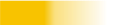 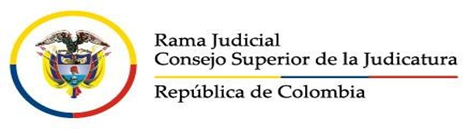 Consejo Seccional de la Judicatura 
de Bogotá
LEY 497 DE 1999
SE CREAN LOS JUECES DE PAZ

SE REGLAMENTA SU ORGANIZACIÓN Y FUNCIONAMIENTO
.
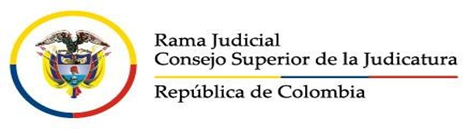 LEY 497 DE 1999
Título I – Artículos 1° al 7°: Principios de la Justicia de Paz - Justicia comunitaria en equidad – función resolución integral y pacifica de conflictos – autonomía del juez de paz 

Título II – Artículos 8° a 10°: Objeto, Jurisdicción y Competencia -  Limites conocer asuntos susceptibles de conciliar - relación con la justicia ordinaria.
.
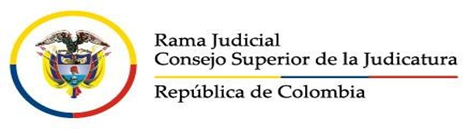 LEY 497 DE 1999
Título III – Artículos 11 al 14: Elección, período y requisitos – Postulación por la comunidad y elección por voto popular por cinco (5) años – Alcaldías Distritales o Municipales


Título IV – Artículos 15 al 18: Inhabilidades: Situaciones que no permiten a una persona postularse o ser elegido, Impedimentos: Exista interés en la controversia, o enemistad con las partes e Incompatibilidades: proselitismo político o armado
.
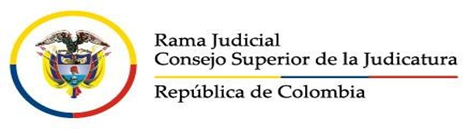 LEY 497 DE 1999
Título V – Artículos 19 al 21: Remuneración: $(0) ninguna,…
*CONSEJO SUPERIOR DE LA JUDICATURA*
Art-20 Financiación : Incluir en el presupuesto de la Rama Judicial las partidas necesarias para la financiación de la Justicia de Paz
Art-21 Capacitación: Organizar y ejecutar programa de formación de Jueces de Paz – participación Ministerios Interior, Educación, Justicia, Universidades, organizaciones especializadas, entre otras.
.
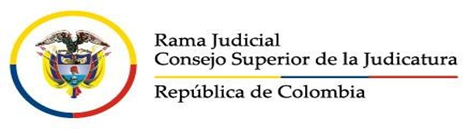 LEY 497 DE 1999
Parágrafo Art-21 

Actividades de promoción, pedagogía, divulgación sobre justicia de paz a la Comunidad a cargo del Ministerio de Justicia y del Derecho, y de los Alcaldes
.
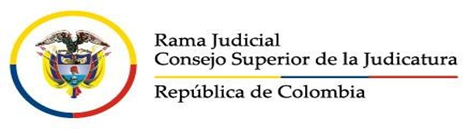 LEY 497 DE 1999
Título VI y VII – Artículos 22 al 33: Procedimiento – Solicitud común acuerdo elaboración del acta, Audiencia de conciliación, Sentencias y Reconsideración. 

Art 31**El Juez de Paz debe tener y conservar el Archivo de todas la actuaciones - copias **CSJ
.
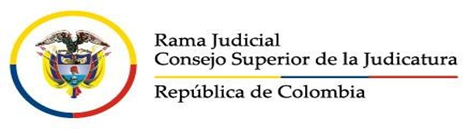 LEY 497 DE 1999
ARTÍCULOS 20 y 21
ACUERDOS DEL CONSEJO SUPERIOR
PRESUPUESTO
CAPACITACIÓN
.
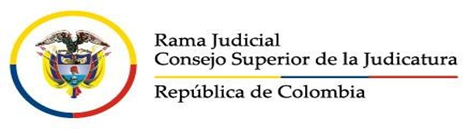 ACUERDOS DEL CSJ
(1) ACUERDO 4977 DE 2008: Por el cual se reglamenta la Jurisdicción de Paz


(2) ACUERDO 5300 DE 2008: Por el cual se modifican y adicionan los Artículos 4° y 9° del Acuerdo 4977 de 2008
.
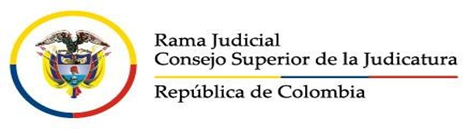 ACUERDOS DEL CSJ
Fallo de Tutela T-421 de octubre 16 de 2018 de la H. Corte Constitucional

Instó al CSJ la implementación de un COMITÉ DE COORDINACIÓN INSTITUCIONAL DE LA JURISDICCIÓN DE PAZ para el desarrollo de procesos de articulación
.
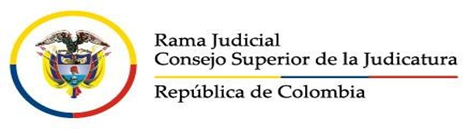 ACUERDOS DEL CSJ
(3) ACUERDO 11426 DE 2019: Reglamenta algunos aspectos para el funcionamiento de la  Jurisdicción de Paz y se derogan los acuerdos PSAA08-4977 de 2008 y PSAA08-5300 de 2008

(4) ACUERDO 11924 DE 2022: Se modifica el Acuerdo 11426 de 2019, y se reglamenta el Comité de Coordinación Interinstitucional de la Jurisdicción de Paz en Bogotá
.
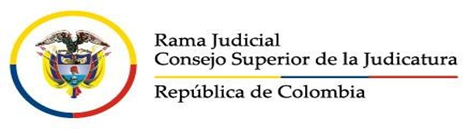 CREA EL COMITÉ NACIONAL DE COORDINACIÓN INTERINSTITUCIONAL
INTEGRANTES – PRESIDENTE – REPRESENTANTE O DELEGADO

CONSEJO SUPERIOR DE LA JUDICATURA
MINISTERIO DE JUSTICIA Y DEL DERECHO
FEDERACIÓN NACIONAL DE DEPARTAMENTOS
ASOCIACIÓN COLOMBIANA DE CIUDADES CAPITALES – ASOCAPITALES
DIRECTOR EJECUTIVO DE ADMINISTRACIÓN JUDICIAL – DEAJ
UN (1) REPRESENTANTE DE LOS JUECES DE PAZ Y RECONSIDERACIÓN DE CADA DEPARTAMENTO
.
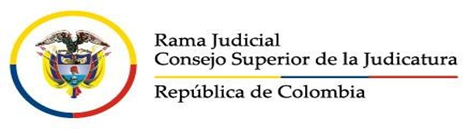 FUNCIONES DEL COMITÉ NACIONAL DE COORDINACIÓN INTERINSTITUCIONAL
EMITIR LINEAMIENTOS – ESTRATEGIAS PARA FORTALECER EL FUNCIONAMIENTO DE LA JURISDICCIÓN.
ESTADANDARIZAR LA INFORMACIÓN REMITIDA POR LOS COMITES DEPARTAMENTALES – FORMATOS DE NECESIDADES – INCIDENCIA EN EL PRESUPUESTO
VELAR POR EL CUMPLIMIENTO DE LA NORMATIVIDAD VIGENTE,  LINEAMIENTOS O MEDIDAS QUE SE ADOPTEN.
ELABORAR Y APROBAR UN PLAN DE TRABAJO ANUAL Y EL RESPECTIVO INFORME
REGLAMENTO Y SESIONAR MINIMO 2 VECES AL AÑO
.
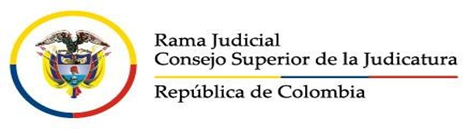 CREA LOS COMITÉS DEPARTAMENTALES y el DISTRITAL (BOGOTÁ) DE COORDINACIÓN INTERINSTITUCIONAL
INTEGRANTES – PRESIDENTE – REPRESENTANTE O DELEGADO
.
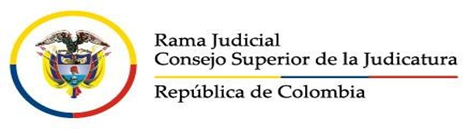 FUNCIONES LOS COMITÉS DEPARTAMENTALES  y DISTRITAL (BOGOTÁ) DE COORDINACIÓN INTERINSTITUCIONAL
IDENTIFICAR LAS NECESIDADES, REVISAR Y CONCEPTUAR LA INFORMACIÓN CONTENIDA EN LOS FORMATOS Y REMITIRLOS AL COMITÉ NACIONAL 
PROPONER INCIATIVAS – ACCIONES DE FORTALECIMIENTO
VELAR POR EL CUMPLIMIENTO DE LA NORMATIVIDAD VIGENTE,  LINEAMIENTOS O MEDIDAS QUE SE ADOPTEN.
ELABORAR Y APROBAR UN PLAN DE TRABAJO ANUAL Y EL RESPECTIVO INFORME
VELAR POR LA CAPACITACIÓN EN LOS DEPARTAMENTOS
CONSECUCIÓN DE ESPACIOS FISICOS CON LAS AUTORIDADES LOCALES
REGLAMENTO Y SESIONAR MINIMO 4 VECES AL AÑO
.
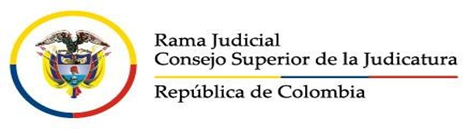 FUNCIONES LOS COMITÉS DEPARTAMENTALES  y DISTRITAL (BOGOTÁ) DE COORDINACIÓN INTERINSTITUCIONAL
REGLAMENTÓ EL PROCESO DE ELECCIÓN DE LOS REPRESENTANTES  

CONSEJO SECCIONAL CONVOCARÁ UNA REUNIÓN EN EL MES DE OCTUBRE CADA AÑO
REQUISITOS: ASISTIR A LA REUNIÓN, ESTAR INSCRITOS ANTE EL REGISTRO DE ABOGADOS, POSTULARSE
EL NÚMERO DE JUECES DEPENDERÁ DEL NÚMERO DE MUNICIPIOS O LOCALIDADES
LOS JUECES ELEGIDOS EN EL COMITÉ DEPARTAMENTAL ELEGIRAN EL REPRESENTANTE AL COMITÉ NACIONAL
.
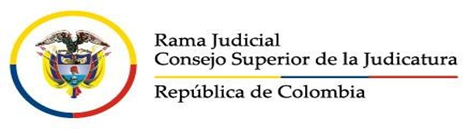 ELABORACIÓN DEL PRESUPUESTO
COMITÉ DEPARTAMENTAL O DISTRITAL
CONSOLIDA EL FORMATO DE NECESIDADES DE LOS JUECES DE PAZ
Y LO REMITE AL COMITÉ NACIONAL
COMITÉ NACIONAL
ANALIZA LA INFORMACIÓN ALLEGADAS POR LOS COMITÉS DEPARTAMENTALES  Y LA REMITE A LA DIRECCIÓN EJECUTIVA NACIONAL
CONSEJO SUPERIOR DE LA JUDICATURA
APRUEBA EL PRESUPUESTO DE LA RAMA JUDICIAL
SUFRAGA LOS COSTOS DE ACUERDO A LAS PARTIDAS PRESUPUESTALES AUTORIZADAS POR EL CSJ
DIRECCION EJECUTIVA NACIONAL
.
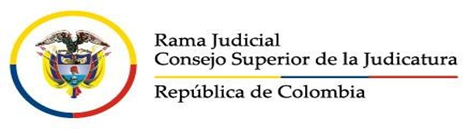 DOTACIÓN DE SUMINISTROS
DIRECCIONES EJECUTIVAS SECCIONALES
DOTARAN A LOS JUECES CON LOS ELEMENTOS NECESARIOS 

REQUISITO: CERTIFICACIÓN DEL CONSEJO SECCIONAL SOBRE EL CUMPLIMIENTO DE LAS OBLIGACIONES COMO JUECES DE PAZ Y RECONSIDERACIÓN
.
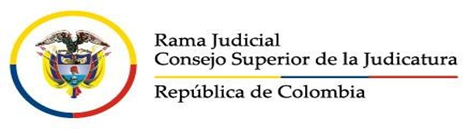 RESPONSABILIDADES DE LOS CONSEJOS SECCIONALES CON LOS JUECES DE PAZ
DISEÑAR MECANISMOS DE INTERLOCUCIÓN CON LAS AUTORIDADES LOCALES Y ENTES DE CONTROL
ELECCIÓN - POSESIÓN
VIGILANCIA Y CONTROL
CONSECUCIÓN DE ESPACIOS
.
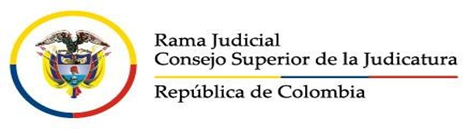 RESPONSABILIDADES DE LOS CONSEJOS SECCIONALES CON LOS JUECES DE PAZ
COORDINAR ASUNTOS ADMINISTRATIVOS
Registro Actualizado de los Jueces de Paz
# Inscripción en el Registro Nacional de Abogados – EXPEDICIÓN CARNÉ
Información Seguro de Vida
Datos Básicos de Contacto
Correos Electrónicos Institucionales
.
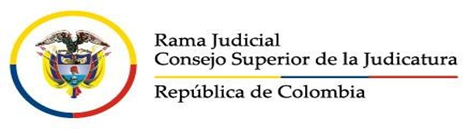 RESPONSABILIDADES DE LOS CONSEJOS SECCIONALES
CONTROL DE LA GESTIÓN* 
Recibir y consolidar los informes  SEMESTRALES - Estadística
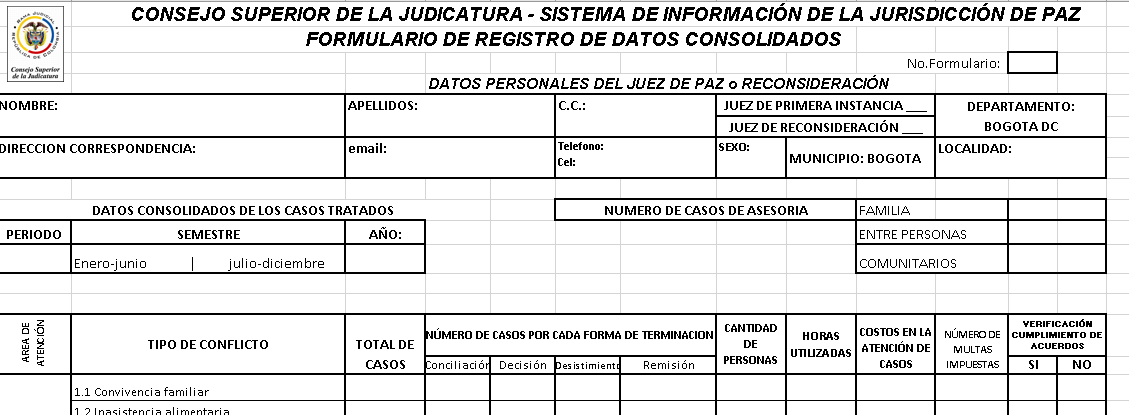 .
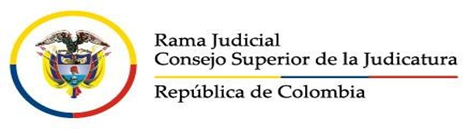 CONTROL DE LA GESTIÓN**:
 Archivo de las actuaciones del Juez de Paz
Primer Responsable
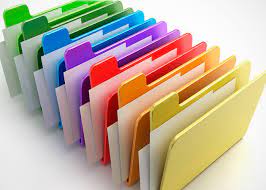 Art 31 – Ley 497/99
JUEZ DE PAZ Y RECONSIDERACION
CONSERVAR copia de todas las actuaciones y REMITIR el archivo de los PROCESOS TERMINADO
Segundo Responsable
DIRECCIONES EJECUTIVAS SECCIONALES
CUSTODIA Y ADMINISTRA EL ARCHIVO
.
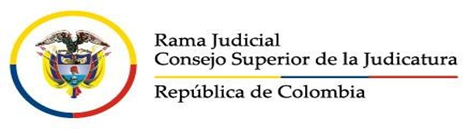 RESPONSABILIDADES DE LOS CONSEJOS SECCIONALES CON LOS JUECES DE PAZ
DAR TRAMITE A PETICIONES
Resolver y decidir las peticiones
Remitirlas por competencia
VIGILANCIA JUDICIAL ADMINISTRATIVA
Cuando las circunstancias lo ameriten, efectuar el seguimiento de los procesos que conoce el juez de paz 

Al detectar irregularidades:  Ordenar medidas correctivas o compulsar copias a las autoridades pertinentes
.
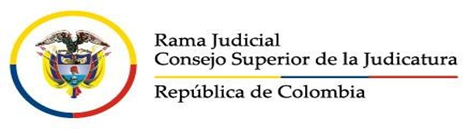 FORMACIÓN y CAPACITACIÓN
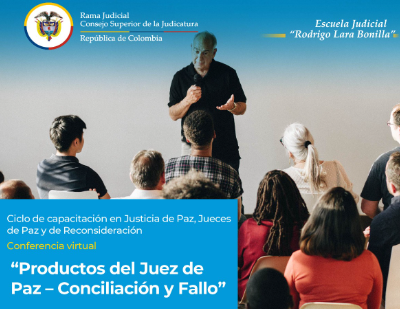 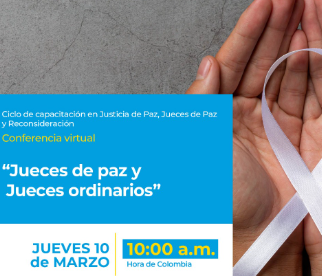 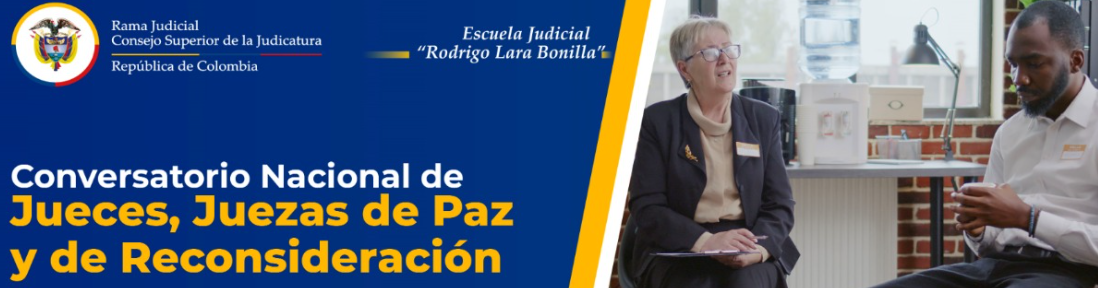 .
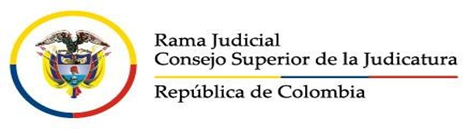 REGULA TRÁMITES EN LOS PROCESOS
EXPENSAS – GASTOS DEL PROCESO
DEBEN SER SUFRAGADAS POR EL INTERESADO
1 SALARIO MINIMO DIARIO
NO HAY LUGAR A LIQUIDAR COSTAS
COSTAS
MULTAS Y AMONESTACIONES
ANTE EL INCUMPLIMIENTO DE UN ACUERDO CONCILIATORIO O SENTENCIA EN EQUIDAD

CRITERIOS: SITUACIÓN ECONOMICA DEL SANCIONADO Y CONTEXTO SOCIOECONOMICO DEL CONFLICTO

IMPONER MULTA HASTA 15 SMMLV
CUENTA BANCO AGRARIO – DESAJ
.
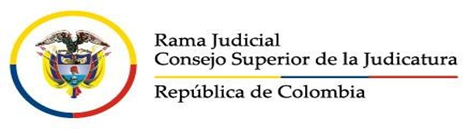 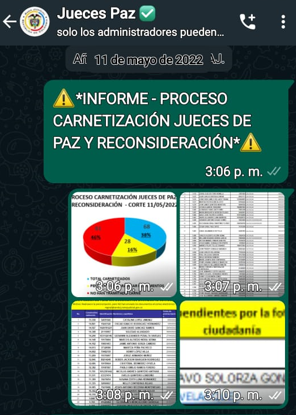 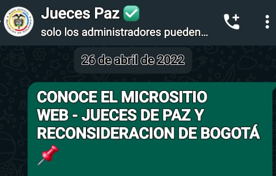 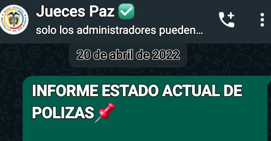 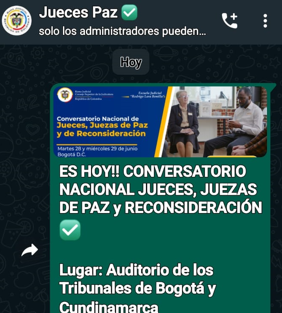 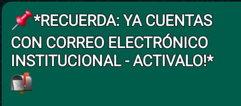 .